New York City Department of 
Housing Preservation & Development (HPD)
Briefing Session for the 
Project-Based Rental Assistance Program
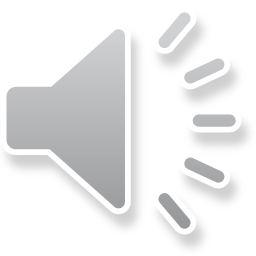 Moderate Rehabilitation(Mod Rehab)
[Speaker Notes: Welcome to the Moderate Rehabilitation (aka Mod Rehab) Briefing Session for Project-Based Programs at New York City Department of Housing Preservation and Development]
In Today’s Briefing we will discuss:
Overview of the Moderate Rehabilitation (Mod Rehab) program and what is needed to gain assistance

Overview of your family’s obligations and the owner’s obligations while participating in the Mod Rehab program at HPD
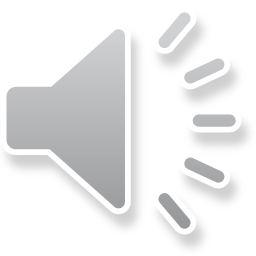 2
[Speaker Notes: In today’s briefing we will provide an overview of the Mod Rehab program and what is needed to gain assistance. We will also discuss your family’s obligation and the owner’s obligation while participating in HPD’s Mod Rehab program]
What is the Moderate Rehabilitation (Mod Rehab) Program?
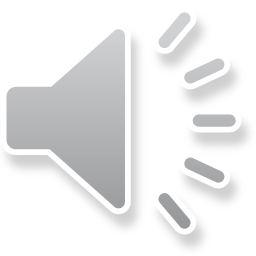 A federally funded Project-Based Rental Assistance program, which assists low income households with rent burdens to be able to afford their rents after they pay approximately 30% of their adjusted incomes.
3
[Speaker Notes: What is the Moderate Rehabilitation (Mod Rehab) Program?

The Mod Rehab Program is a federally funded Project-Based Rental Assistance program, which assists low income households with rent burdens to be able to afford their rents after they pay approximately 30% of their adjusted incomes while living in units assisted under a Mod Rehab contract.]
Why is this briefing important?
To make sure that you understand how the Moderate Rehabilitation (Mod Rehab) Program works

To explain your family obligations and owner’s obligations 

To receive your written Briefing Packet
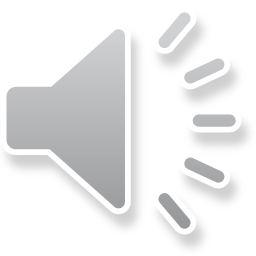 4
[Speaker Notes: Why is this briefing important? 

We want to make sure that you understand the basic information of Mod Rehab so that you can be a successful participant in the program. We will do so by explaining your family obligations along with the owner’s obligations while participating on the program.  You will also receive your written briefing packet.]
Quick Overview of the Moderate Rehabilitation (Mod Rehab) Program
Mod Rehab provides rental assistance to eligible individuals to assist them in renting privately-owned apartments from owners providing permanent, affordable housing

There are 3 parties in the Mod Rehab program: the tenant (or participant), the owner, and HPD
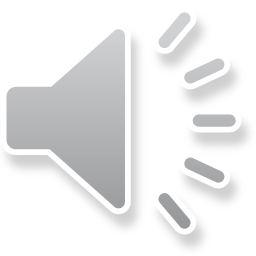 5
[Speaker Notes: What is the Moderate Rehabilitation (Mod Rehab) Program? 

The Mod Rehab Project-Based Rental Assistance Programs is a federally funded affordable housing program, that provides monthly rental assistance payments for apartments occupied by eligible household through contracts with owners of private apartments.

Within the program there are three parties involved: the participant, the owner, and HPD.]
What is the Tenant’s Role 
in the Mod Rehab Program?
Move into the Mod Rehab unit

Complete a Mod Rehab application and  Sign a lease with the owner

Comply with your lease requirements and with the program’s family obligations  (listed in the Briefing Packet)
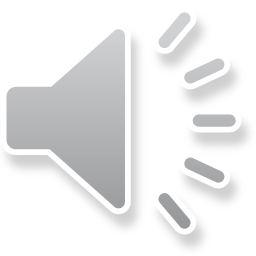 6
[Speaker Notes: What is the tenant’s role in the Mod Rehab Program?

To move into the Mod Rehab unit

Complete a Mod Rehab application 

and to sign a lease with your landlord.

While on the program, you must comply at all times with your lease requirements and with the program’s Family Obligations. We will discuss your family obligations later in this briefing.]
What is the Owner’s Role in the Mod Rehab Program?
Sign a lease with the family

Comply with requirements of the lease

Sign a HAP contract with HPD 

Comply with the program’s owner‘s obligations
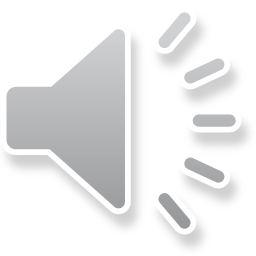 7
[Speaker Notes: What is the Owner’s Role in the Mod Rehab Program? 

Sign a lease with the family 
Comply with requirements of the lease 
Sign a HAP contract with HPD 
Comply with the program’s owner‘s obligations under the Mod Rehab program and their requirements under their lease with you.  This includes maintaining the apartment according to HQS standards.]
What is HPD’s Role 
in the Mod Rehab Program?
Review your household and income

Determine eligibility

Conduct inspections

Make HAP payments to owners
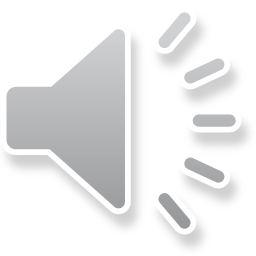 8
[Speaker Notes: What is HPD’s Role in the Mod Rehab Program?  

HPD will review your household income to determine if you are eligible to participate in the Mod Rehab program. Once you are on the program, HPD will also review your income every year in order to determine your tenant share of rent

HPD also determines your eligibility for the Mod Rehab program based on other criteria that we will discuss later.

HPD conducts HQS inspections at least once a year and whenever needed.

HPD also makes HAP payments to your landlord to assist with your rent.]
Program Integrity
Fraud and program abuse are single acts or a pattern of actions that are intended to deceive or mislead. Making a false statement, omitting information, or concealing information in order to obtain Mod Rehab assistance or to reduce the amount of rent you pay are all considered fraud and program abuse.

Your assistance may be denied or terminated if you or a family member has willfully and intentionally committed fraud, bribery, or any other corrupt or criminal act in connection with HPD’s Mod Rehab program. You may also face arrest and criminal prosecution
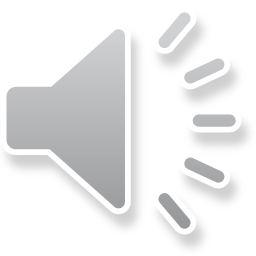 9
[Speaker Notes: Program Integrity

Fraud and program abuse are single acts or a pattern of actions that are intended to deceive or mislead. Making a false statement, omitting information, or concealing information in order to obtain Mod Rehab assistance or to reduce the amount of rent you pay are all considered fraud and program abuse.

Your assistance may be denied or terminated if you or a family member has willfully and intentionally committed fraud, bribery, or any other corrupt or criminal act in connection with HPD’s Mod Rehab program. You may also face arrest and criminal prosecution]
Program Integrity
HPD uses HUD’s Enterprise Income Verification (EIV) internet database to identify families who have unreported and/or underreported income. EIV provides HPD with information about monthly employer new hires, quarterly wages (including employer information), quarterly unemployment compensation, and monthly Social Security (SS) and Supplement Security Income (SSI) benefits. 

A EIV brochure is included in your Briefing Packet.
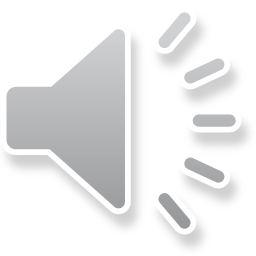 10
Program Integrity
If you know of anyone who provided false information on a housing assistance application or recertification, or if anyone tells you to provide false information, report that person to:

HPD’s Program Integrity and Compliance Unit at: 
917-286-4300, extension 8032
or
The New York City Department of Investigation at: 
212-825-5900
or
HUD Office of Inspector General Hotline at:
1-800-347-3735
or 
Call 311
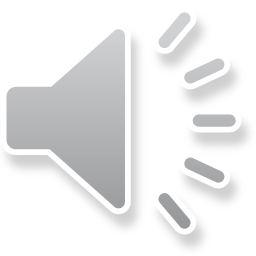 11
Program Integrity
Please carefully read and then sign the two documents in your written briefing packet entitled “Things You Should Know.”
this will be included in your Mod Rehab application when it is submitted to HPD.
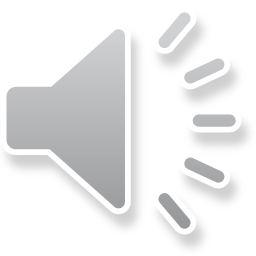 12
[Speaker Notes: To acknowledge that you understand these program integrity requirements, please carefully read and then sign the two documents in your written briefing packet entitled “Things You Should Know.” This will be included in your Mod Rehab application when it is submitted to HPD.]
Eligibility for Rental Assistance
Must meet income eligibility requirements
Must provide all requested information
At least one household member must be a legal resident or citizen
No household member may be subject to the lifetime sex offender registry
No household member may have ever been convicted of producing or manufacturing methamphetamine on the premises of federally assisted housing
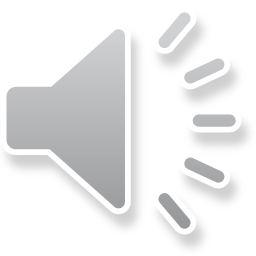 13
[Speaker Notes: In order to be eligible for Mod Rehab assistance:

Your household must meet income eligibility requirements
Your household must provide all requested information
At least one household member must be a legal resident or citizen
No household member may be subject to a lifetime registration requirement under a state sex offender registration program
And no household member may have ever been convicted of producing or manufacturing methamphetamine on the premises]
How is Mod Rehab different from the Section 8 Housing Choice Voucher (HCV) Program?
Subsidy is “attached” to the unit. You cannot move out of your unit with continued Mod Rehab assistance unless you move into another contract unit.
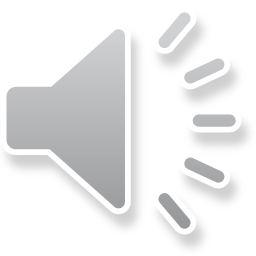 14
[Speaker Notes: How is Mod Rehab different from the Section 8 Housing Choice Voucher (HCV) Program?

Mod Rehab is a Project-Based Rental Assistance Program and is different from regular vouchers with the following:

The subsidy is “attached” to the unit and not given to the participant.  This means that if you receive a Mod Rehab subsidy, you must live in the specific apartment assigned by HPD and the building owner (or sponsor) or you will lose your assistance. You cannot move out of your unit unless you move into another Mod Rehab contract unit, if available and approved by HPD.]
How does HPD Determine Mod Rehab Bedroom Size?
Number of people in your family
If  anyone in your household is pregnant at the time of your application please make sure to indicate this as this will be an additional member in your family
Foster children and live in aides need to be added to the household composition and must be supported by proper documentation.

Federal regulations allows a maximum of 2 people per living space and considers living rooms as sleeping quarters.

Every two people are eligible for one bedroom
Single-member households may reside in a 1-bedroom,  Studio, or Single Room Occupancy (SRO) unit
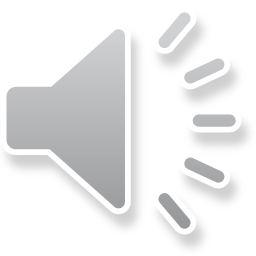 15
[Speaker Notes: HPD must determine the appropriate unit size, or the number of bedrooms needed to house your family.

This unit size is based on the number of people in your family. Federal regulations allows a maximum of 2 people per living space and considers living rooms as sleeping quarters. Therefore, if anyone in your household is pregnant at the time of your application, please make sure to indicate this as this will be an additional member in your family. Also foster children and live in aides need to be added to the household composition and must be supported by proper documentation.

Please note that although two people are eligible for 1 –bedroom, single-member households may also reside in a 1 bedroom, Studio, or SRO unit.]
Overhoused Families
An Overhoused Family is one residing in a unit that has more bedrooms than the appropriate number based on your Mod Rehab bedroom size (2 household members per bedroom) 

If you are overhoused, and an appropriately-sized Mod Rehab unit is available at the development, you must move to that unit when it is offered.
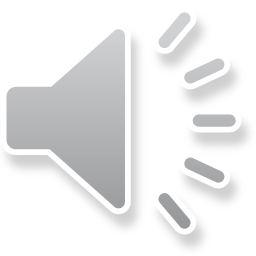 16
[Speaker Notes: An Overhoused family is one residing in a unit that has more bedrooms than the appropriate number based on your Mod Rehab bedroom size which allows 2 household members per bedroom. An example would be a 2-person household in a 3-bedroom. This family would only be entitled to 1-Bedroom and is considered overhoused.

If you are overhoused, and an appropriately-sized Mod Rehab unit is available at the development, you must move to that unit when it is offered.]
Overhoused Families (con’t)
You may request an exception if you need a larger apartment as a reasonable accommodation for a household member with a disability.  

You will need to provide medical 
documentation that justifies the exception.  

HPD will notify you in writing regarding whether your request was approved or denied.
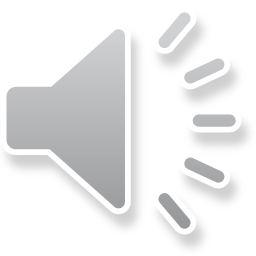 17
[Speaker Notes: You may request an exception if you need a larger apartment as a reasonable accommodation for a household member with a disability.  

You will need to provide medical documentation that justifies the exception.  

If you request an exception, HPD will notify you in writing regarding whether your request was approved or denied.]
An Overhoused Family with Mod Rehab subsidy has three options
1. If an appropriately-sized  Mod Rehab unit is available
    and offered to you, you must move to that unit. 

2. If an appropriately-sized  Mod Rehab unit is not
    available, you may remain in your current apartment
    until one is offered to you.

3. You may move outside the development or into a unit not under the Mod Rehab Program but you will lose your Mod Rehab assistance.
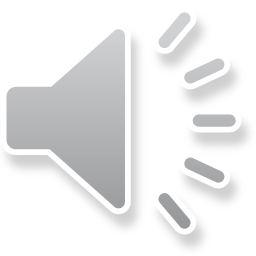 18
[Speaker Notes: An Overhoused Family with Mod Rehab subsidy has three options

1. If an appropriately-sized  Mod Rehab unit is available
    and offered to you, you must move to that unit. 

2. If an appropriately-sized  Mod Rehab unit is not
    available, you may remain in your current apartment
    until one is offered to you.

3. You may move outside the development or into a unit not under the Mod
    Rehab  Program but You will lose your Mod Rehab assistance.]
Overcrowded Families
Overcrowded family is one that has more household members than the maximum number that HUD allows to live in the unit 

More than one person in an SRO unit is considered overcrowded.
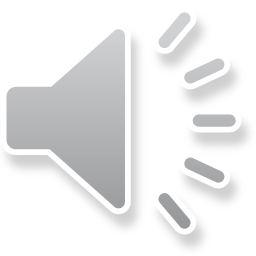 19
[Speaker Notes: An Overcrowded family is one that has more household members than the maximum number allowed by HUD regulations for your bedroom size. An example would be a 7-person household in a 2-bedroom. Since federal regulations allows 2 people per bedroom and considers the living room a sleeping space, more than 6 people in this household would make this family overcrowded.


Also more than one person in an SRO unit would be considered overcrowded.]
Overcrowded Families (cont.)
The living/sleeping room must have:


Two working electrical outlets or one working outlet and one working light fixture
 and
A window if the room is used primarily for sleeping
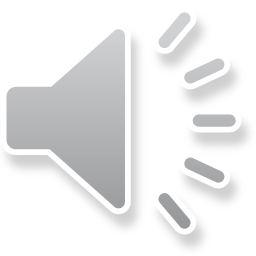 20
[Speaker Notes: For the purposes of determining whether a household is overcrowded, HUD’s space requirements specify that there must be at least one bedroom or living/sleeping room for each two persons.  

A living/sleeping room must have:  Two working electrical outlets or one working outlet and one working light fixture and a window if the room is used primarily for sleeping.]
Overcrowded Families (cont.)
If your family is overcrowded, you cannot receive Mod Rehab subsidy.

Management has an obligation to offer you an appropriately-sized Mod Rehab unit in the development if one is available.
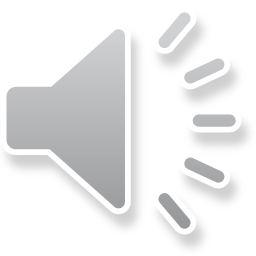 21
[Speaker Notes: If your family is overcrowded, you cannot receive Mod Rehab subsidy.

Management has an obligation to offer you an appropriately-sized Mod Rehab unit in the development if one is available.]
An Overcrowded Family with Mod Rehab subsidy has three options
1. If an appropriately-sized  Mod Rehab unit is available
    and offered to you, you must move to that unit. 

2. You may reduce the number of people in your
    household so that you are not overcrowded in your
    current unit.

3. You may move outside the development or into a unit not under the Mod Rehab Program but You will lose your Mod Rehab assistance.
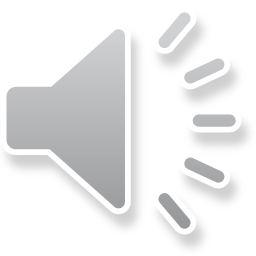 22
[Speaker Notes: An Overcrowded Family with Mod Rehab subsidy has three options

1. If an appropriately-sized  Mod Rehab unit is available
    and offered to you, you must move to that unit. 

2. If an appropriately-sized  Mod Rehab unit is not
    available, you may remain in your current apartment
    until one is offered to you.

3. You may move outside the development or into a unit not under the Mod
    Rehab  Program but You will lose your Mod Rehab assistance.]
Underhoused Families
Underhoused family is one that resides in a unit with fewer bedrooms than the appropriate number based your Mod Rehab bedroom size (2 household members per bedroom), but who is not overcrowded. 

If your family is underhoused, you can remain in your apartment and receive Mod Rehab assistance.

Management does not have an obligation to offer you an appropriately-sized Mod Rehab unit in the development.
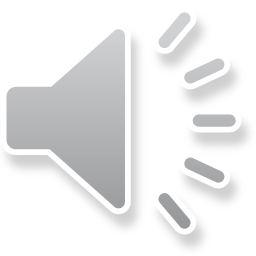 23
[Speaker Notes: An Underhoused Family is one that resides in a unit with fewer bedrooms than the appropriate number based your  Mod Rehab bedroom size, but who is not overcrowded. An example would be a 6-person household in a 2-bedroom unit. They can be in a 3-bedroom unit but since their household abides by federal regulations of 2-people per sleeping space, including the living room, they are considered underhoused in a 2-bedroom unit.

If your family is underhoused, you can remain in your apartment and receive Mod Rehab assistance.

Management does not have an obligation to offer you an appropriately-sized Mod Rehab unit in the development.]
An Underhoused Family with Mod Rehab subsidy has three options
1. Remain in your current apartment.

2. If management offers you an appropriately-sized
    Mod Rehab unit at the development, you may move
    to that unit if you wish. 

3. You may move outside the development or into a unit not under the Mod Rehab Program but You will lose your Mod Rehab assistance.
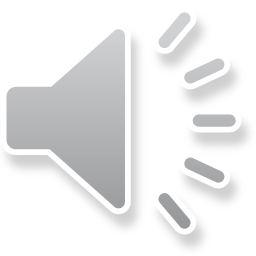 24
[Speaker Notes: An  Underhoused Family with Mod Rehab subsidy has three options

1. Remain in your current apartment.

2. If management offers you an appropriately-sized
    Mod Rehab unit at the development, you may move
    to that unit if you wish. 

3. You may move outside the development or into a unit not under the Mod
    Rehab Program but You will lose your Mod Rehab assistance.]
How does HPD Determine your family’s Income?
Gross income:

All sources of  Income, such as wages (before taxes), SS, SSI, Public Assistance, pensions, unemployment, child support, family contributions or self-employment.

Income from assets
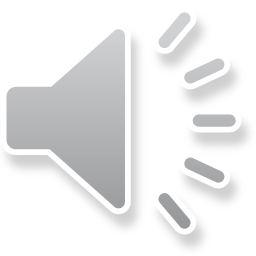 25
[Speaker Notes: How does HPD Determine your family’s Income while on the Mod Rehab program? 

HPD will determine your family’s income, based on the policies and regulations of the US Department of Housing and Urban Development for how to calculate income, the sources of income that are countable, and allowable deductions from your income. 

First, HPD calculates your family’s gross income which includes:

All sources of income any household members may be receiving. Some examples: Wages (before taxes), Social Security, SSI, Public Assistance, pensions, unemployment, child support, family contributions, self-employment, or any income from assets that anyone in your household may have. Asset income is calculated using HUD’s formula.]
How does HPD Determine your Income? (Continued)
Some types of income do not count towards your household’s gross income (they are considered “excluded” from your household income), such as food stamps benefits or wages for minors and payments for care of foster children.  

You need to report all your household income, and HPD will determine if any of this income is excluded.
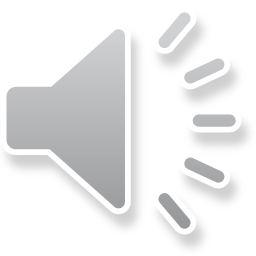 26
[Speaker Notes: Some income sources do not count towards your household’s gross income and are considered “excluded”. An example of excluded income would be SNAP or food stamp benefits, earned income of minors, and payments for the care of foster children. 

However, you must report all your household income, and HPD will determine if any of this income is excluded.]
How does HPD Determine your Income? (cont.)
Deductions:

HPD makes deductions for the following:
Minor Children: any minor 17 or younger
Seniors and Persons with Disabilities: disabled or elderly (62+) head of household, co-head, or spouse with unreimbursed medical or pharmacy expenses
Disability Assistance: unreimbursed expenses for family members 13 or older which allow a family member or disabled person to be employed 
Medical Expense: Unreimbursed medical expenses that exceed 3% of the household income for any member of the family
Childcare Expense: minors 12 or younger; expenses that allow the head of household to be employed and/or further education
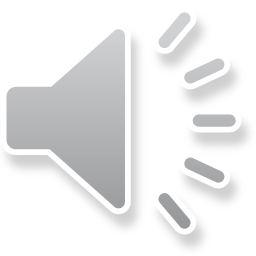 27
[Speaker Notes: HPD then subtracts allowable deductions.  Allowable deductions include:

Deductions for households with minor children, or with an elderly or disabled head of household or spouse.

Unreimbursed medical expenses for all of your family members if the head of household or spouse is elderly or disabled once those expenses are higher than 3 percent of the household income.

Unreimbursed disability assistance expenses include expenses to cover attendant care or an auxiliary apparatus (such as a wheelchair or medical equipment) for a disabled member of your family if this allows a household member to be employed. 

Childcare expenses if the childcare enables the head of household to be employed, to actively seek employment, or to further his or her education.

HPD will determine whether you are eligible for any deductions from your gross income.]
How does HPD Determine your Income? (Continued)
Your gross income (before taxes) -
Your allowable deductions =
Your adjusted income
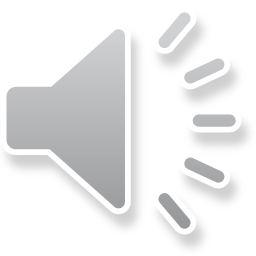 28
[Speaker Notes: HPD subtracts the amount of your allowable deductions from the amount of your gross income to determine your adjusted income.  Your adjusted income is used to calculate your tenant share.]
How does HPD Calculate your Share of the Total Rent?
Determines your total rent (“gross rent”)

Determines your income

Calculates your tenant share
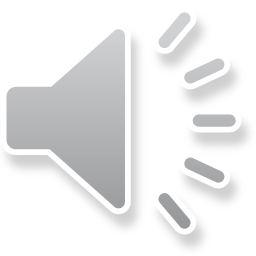 29
How does HPD Determine your Total Rent?
Rent you pay to the owner (tenant share) + Mod Rehab subsidy payments (HPD share payments) + your utility costs =  your total rent (“gross rent”)

HPD will determine whether the rent for your unit is reasonable
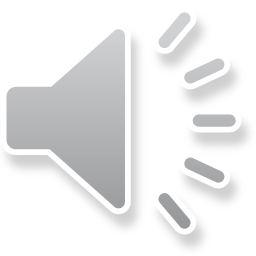 30
[Speaker Notes: How does HPD determine your total rent?

Your total rent (also called the “gross rent”) is your entire housing cost, which includes your share of the rent, plus the Mod Rehab subsidy payments, and  your utility costs.

If you are responsible for paying for utilities, HPD provides a Utility Allowance to assist you with utility costs.  

HPD will determine whether the rent for your unit is reasonable.  This means that the rent is comparable to the rents that are being charged for similar apartments in the same neighborhood and meets the requirements of federal regulations and state and local law.]
Your tenant share is the greatest of
the below minus any allowance for
utility costs:

30% of your monthly adjusted income

10% of your monthly gross income

Welfare rent (if applicable) 

Minimum rent ($50)
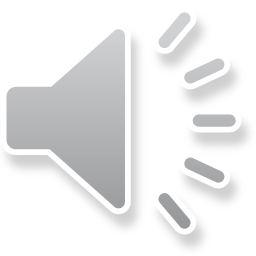 31
[Speaker Notes: Your tenant share is the greatest of the following minus any allowance for any utility costs:

30% of your monthly adjusted income after the deductions of those allowable deductions previously mentioned, 

or 10% of your monthly gross or unadjusted income without those deductions taken out, 

or the Public Assistance Rent known as Welfare rent (if applicable)

or the minimum rent for the program, which is $50 per month]
How do you Start Receiving  Assistance?
Step 1: Attend the Mod Rehab briefing 
Step 2: Complete Mod Rehab application with the owner, manager, or service provider for the Mod Rehab building
Please review the Mod Rehab application carefully before signing. You will sign a statement at the end of this briefing certifying that you have fully reviewed your Mod Rehab application, and that the information in the application is true and complete
Step 3: Once approved to move in by the owner or manager, you must sign a lease with the landlord and take occupancy of the Mod Rehab unit

Step 4: Owner, manager, or service provider submits the Mod Rehab application to HPD
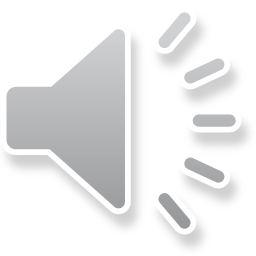 32
[Speaker Notes: How do you Start Receiving Assistance? 
Step 1: First you must attend briefing, which is this presentation.
Step 2: Then you must complete the Mod Rehab application with the owner, manager, or service provider for the Mod Rehab building
	Please review the Mod Rehab application carefully before signing. You will sign a statement at the end of this briefing certifying that you have fully reviewed your Mod Rehab application, and that the information in the application is true and complete
Step 3: Once approved to move in by the owner or manager, you must sign a lease with the landlord and take occupancy of the Mod Rehab unit

Step 4: The owner, manager, or service provider will then submit the Mod Rehab application to HPD]
How do you Start Receiving Assistance (continued)?
Step 5: HPD will review the application for completeness and eligibility

Step 6: HPD will review unit eligibility and approve rent
HPD must review if the unit has passed the Housing Quality Standards (HQS) inspection and approve the rent as reasonable. 

Step 7: HPD will review the leasing documents and complete a final review of the file

Step 8: HPD will mail you a rent breakdown letter outlining the contract rent, HPD’s HAP share of rent and your tenant share of rent
You are a Mod Rehab participant once you receive this letter
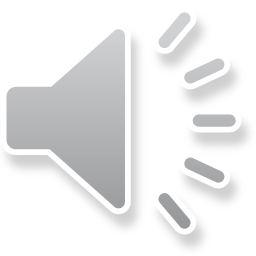 33
[Speaker Notes: Step 5: HPD will then review the application for completeness and eligibility 

Step 6: HPD will also review the unit eligibility and approved rent
   We must also review if the unit has passed the HQS inspection and if the rent requested is reasonable. 

Step 7: HPD will review the leasing documents and complete a final review of the file.
Step 8: If the application is approved, HPD will then mail you a rent breakdown letter outlining the contract rent, HPD’s HAP share of rent and your share of rent. Once you receive this letter, you are now a Mod Rehab participant.]
What are your Family Obligations?
Supply all information requested by HPD 

All information must be true and complete including all INCOME at every annual recertification including when responding to Requests for Additional Information (called_A.I. Notices or A.I.s)

Sign consent forms
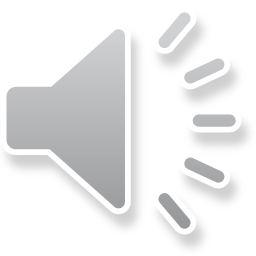 34
[Speaker Notes: What are your family obligations while under the Mod Rehab Program?

In order to remain a participant in the Mod Rehab program, you must follow the program rules and obligations, which include: 

That you supply all information requested by HPD and respond to all HPD requests for information on a timely basis. 

All of the information you provide to HPD must be true and complete including all INCOME at every annual recertification including when responding to Requests for Additional Information (called A.I. Notices or AIs)

All members of your household must sign all consent forms that allow HPD to verify household income and other reported information]
Comply with the lease

Allow HPD to inspect the apartment 

Allow management access to make required repairs in your apartment

Correct any damage that your family causes to the apartment
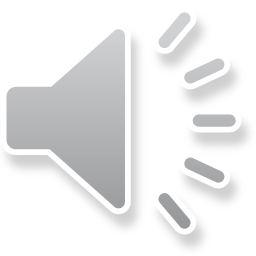 35
[Speaker Notes: You must comply with all of the terms and conditions of the lease between you and the landlord, including paying your rent on a timely basis.

You must allow HPD to inspect the apartment.

If your family causes damage to the apartment, you are responsible for correcting any damage that you’ve caused.]
Subsidized apartment must be your only residence

You must not sublet the apartment

You cannot own the apartment

Owner cannot be a relative
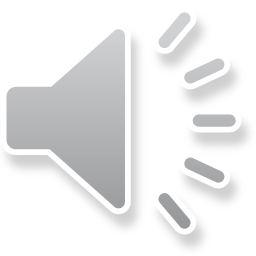 36
[Speaker Notes: The apartment subsidized by HPD must be your only residence.

You must not sublet or lease the apartment.

You cannot own the apartment

The owner of the apartment that you lease cannot be a relative of any household member, except as a reasonable accommodation for a household member with a disability if requested in writing and approved by HPD]
Notify HPD if you or a have been given court papers by management or an eviction notice

Notify HPD if you will be absent from the apartment for 30 days or more
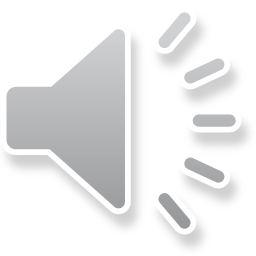 37
[Speaker Notes: You must notify HPD if you have been given an eviction notice by your landlord.

You must notify HPD immediately if you will be absent from the unit for more than 30 days.]
Do not commit fraud

Do not engage in criminal activity

Do not lie or conceal information
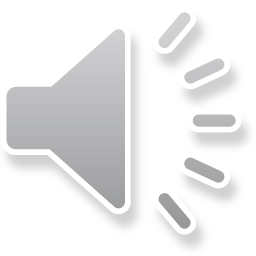 38
[Speaker Notes: You and the members of your household must not commit fraud, bribery, or any other corrupt or criminal act in connection with the program; commit any drug-related criminal activity or violent criminal activity; or lie to HPD or conceal information from HPD]
If your household does not accurately
report all of their income and assets, HPD
may deny your family assistance or
terminate your household from the Mod
Rehab Program
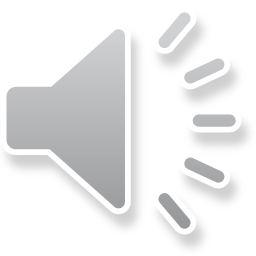 39
[Speaker Notes: If your household does not accurately report all of their income and assets, HPD
may deny your family assistance or terminate your household from the Mod Rehab Program]
No member of the family can receive any
other public housing or rental assistance
for the Mod Rehab unit subsidized by
HPD or for any other housing unit.
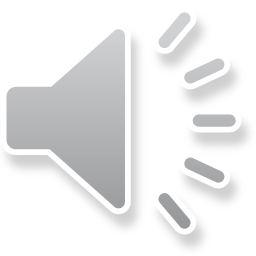 40
Report any changes in your household composition to HPD immediately 
	You must not allow any person to move into your household unless you have obtained prior approval from HPD or they have moved in because of marriage, domestic partnership, birth, adoption, or court-awarded custody-in which case you must report the change to HPD within 30 days.
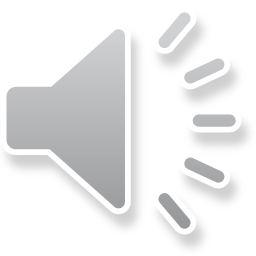 41
[Speaker Notes: You must notify HPD immediately if there is a change in your household composition  which means those who live in your household. 
 
Except for marriage, legally-recognized domestic partnership, or the birth or adoption of a child, you must not allow any person to join your household unless you have notified HPD and obtained HPD’s approval.]
Reporting Changes to HPD
If anyone in your household experiences any change of income or assets after you complete your Mod Rehab application and prior to you receiving your rent breakdown letter, you must contact HPD immediately. You must submit a “Declaration of Change in Household Composition or Income” form and include supporting documentation promptly.
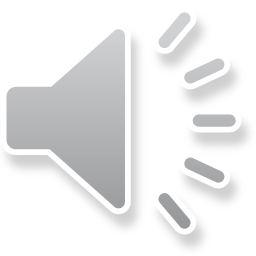 42
[Speaker Notes: If anyone in your household experiences any change of income or assets after you complete your Mod Rehab application and prior to you receiving your rent breakdown letter, you must contact HPD immediately. You must submit a “Declaration of Change in Household Composition or Income” form and include supporting documentation promptly.]
Your family obligations for the Mod Rehab program are described in detail in your Briefing Packet.

Your obligations to the owner are described in detail on your lease.
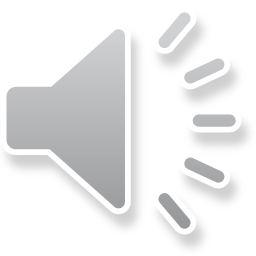 43
[Speaker Notes: Your family obligations for the Mod Rehab program are described in detail in your Briefing Packet.

Your obligations to the owner are described in detail on your lease.]
What are the Owner’s Obligations?
Screen, select, and enter into leases with tenants

Comply with fair housing and equal opportunity requirements

Comply with the HAP contract and lease
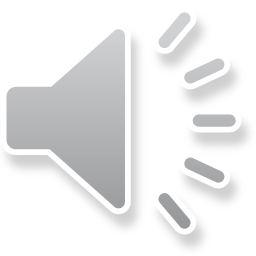 44
[Speaker Notes: What are the Owner’s Obligations?

The landlord’s responsibilities are defined in the HAP contract, the lease, and federal regulations.  These include:

Screening, selecting, and entering into leases with tenants

They must also comply with fair housing and equal opportunity requirements

They must comply with the requirements of the HAP contract and lease]
Carry out normal owner functions: enforcing the lease, collecting tenant share of the rent, charging tenants for damage 

Maintain the apartment
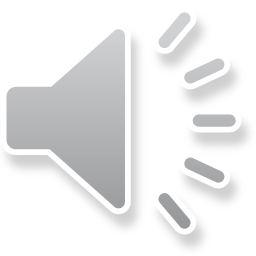 45
[Speaker Notes: The landlord must carry out normal owner functions during the lease term, such as enforcing the lease, collecting your share of the rent, and charging tenants for any damage to the apartment

The landlord must maintain the apartment in good condition according to HQS standards]
Must NOT charge any extra amounts to the family except for what is listed in the Rent Breakdown letter and reasonable charges to tenant for damages
Landlords may request a rent increase annually at lease expiration. Mod Rehab participants are not responsible for any increases in the rent until the rent increase is approved by HPD, and will then receive a rent breakdown letter listing the new contract rent. 

Must NOT be a relative of the Mod Rehab household
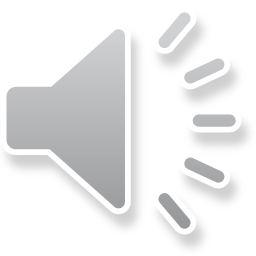 46
[Speaker Notes: The landlord must NOT charge any extra amount to the family except for what is listed in the rent breakdown letter, or on the HPD approved lease, and reasonable charges to the family for damages. The landlord  however can request a rent increase from HPD once a year and the landlord cannot not be a relative of the Mod Rehab household except as a reasonable accommodation for a household member with a disability.]
Management is responsible for making all repairs to your apartment unless your family caused the problem.  

You must allow management access to your apartment to make any necessary repairs.
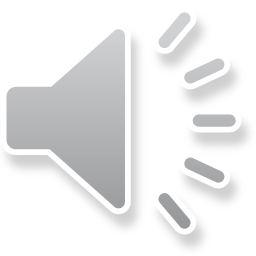 47
[Speaker Notes: Management is responsible for making all repairs to your apartment unless your family caused the problem.  

You must allow management access to your apartment to make any necessary repairs.]
What if you Have a Problem with your Apartment?
Contact management directly 

If you are unable to resolve the problem, contact 311 to request a Housing Quality Standards (HQS) inspection of your apartment
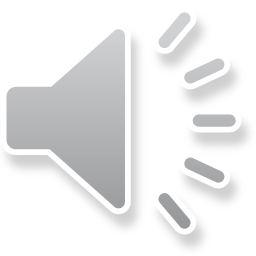 48
[Speaker Notes: What if you have a problem with your apartment?

First contact the landlord directly to resolve any problems with your apartment.

If you are unable to resolve the problem by contacting the landlord, you may contact 311 to request an HQS inspection.]
What do you Need to do After you Start Receiving Mod Rehab Assistance?
HPD must recertify your household income and  inspect your apartment every year.  

 You must respond to the recertification
    mailing within 30 days

 You must allow HPD to inspect your
    apartment every year
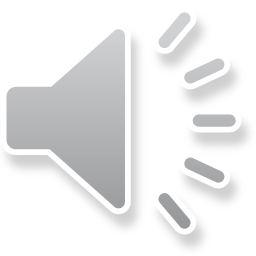 49
[Speaker Notes: What do you Need to do After you Start Receiving Mod Rehab Assistance? 

HPD must recertify your household income and inspect your apartment every year.  

You must allow HPD to inspect your apartment every year, or as needed, and you must respond to the recertification mailing within 30 days.]
Respond promptly to all HPD requests for information

You may report any decrease in your household income so that HPD can adjust your tenant share of the rent
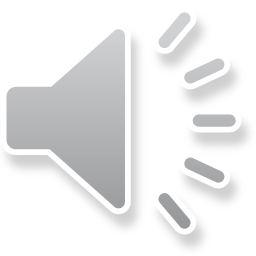 50
[Speaker Notes: You must also respond promptly to all HPD requests for information 

You may also report any decreases in your household income so that HPD can adjust your tenant share of the rent.]
What Happens if you Don’t Meet your Family Obligations?
Your household may be denied assistance or terminated from the Mod Rehab program 

If any members of your household have committed fraud or committed a crime, they may be referred to federal and local law enforcement for prosecution
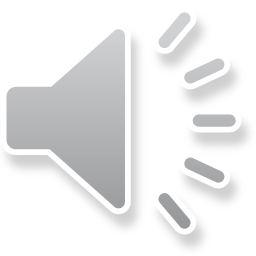 51
[Speaker Notes: What Happens if you Don’t Meet your Family Obligations? 

Your household may be denied assistance or terminated from the Mod Rehab program 

And if any members of your household have committed fraud or committed a crime, they may be referred to federal and local law enforcement for prosecution]
Termination of Assistance
HPD must terminate assistance if:

Any household member fails to sign and submit consent forms for obtaining information that HUD requires
No member of your household is either a U.S. citizen or eligible immigrant. Your assistance will not be terminated while verification of immigration status is pending
Your household no longer qualifies for HAP payments for 180 days or more because of your household income and the gross rent for your unit
Your family  vacates the assisted unit or is absent from the assisted unit for 180 days or more for any reason
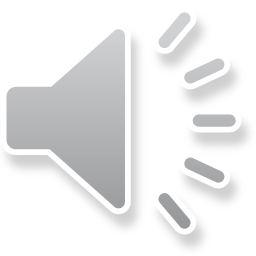 52
[Speaker Notes: HPD must terminate assistance if:

Any household member fails to sign and submit consent forms for obtaining information that HUD requires

No member of your household is either a U.S. citizen or eligible immigrant. Your assistance will not be terminated while verification of immigration status is pending

Your household no longer qualifies for HAP payments for 180 days or more because of your household income and the gross rent for your unit

Your family vacates, abandons, or is evicted from the assisted unit or are absent from the assisted unit for 180 days or more for any reason]
Termination of Assistance (Continued)
HPD may terminate assistance
If anyone in your household has committed fraud, bribery, or any other corrupt or criminal act in connection with any federal housing program

There is reasonable cause to believe that anyone in your household’s criminal activity threatens the health, safety, or right to peaceful enjoyment of the premises by other residents 

Anyone in your household has engaged in threatening, abusive, or violent behavior toward HPD personnel
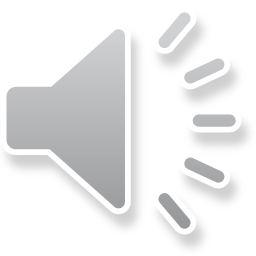 53
[Speaker Notes: Now HPD may terminate assistance

If anyone in your household has committed fraud, bribery, or any other corrupt or criminal act in connection with any federal housing program

If there’s reasonable cause to believe that anyone in your household’s criminal activity threatens the health, safety, or right to peaceful enjoyment of the premises by other residents 

If anyone in your household has engaged in threatening, abusive, or violent behavior toward HPD personnel]
Termination of Assistance (Continued)
HPD may terminate assistance if:

Your household has misrepresented income, household members, or other reported information 
Your household has violated one of the family obligations for the Mod Rehab program
Your household has failed to provide requested information or failed to attend a mandatory conference 
Your household currently owes rent or other amounts to HPD for the Mod Rehab program
Your household has breached a repayment agreement with HPD for the Mod Rehab program
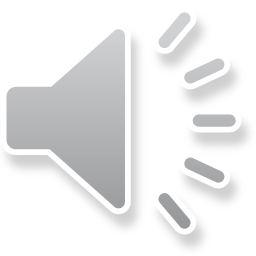 54
[Speaker Notes: HPD may terminate assistance if:

Your household has misrepresented income, household members, or other reported information 
Your household has violated one of the family obligations for the Mod Rehab program
Your household has failed to provide requested information or failed to attend a mandatory conference 
Your household currently owes rent or other amounts to HPD for the Mod Rehab program
Your household has breached a repayment agreement with HPD for the Mod Rehab program]
What if I Don’t Agree with HPD’s Decisions About my Eligibility or Assistance?
You may appeal a decision by HPD affecting your eligibility or the amount of your assistance, including if your assistance is denied or your subsidy is terminated.

The instructions for filing an appeal will be sent with your denial or termination notice.
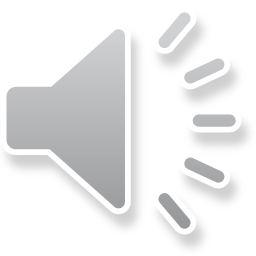 55
[Speaker Notes: What if you Don’t Agree with HPD’s Decisions About your Eligibility or Assistance?

You may appeal a decision by HPD that affects your eligibility or the amount of your assistance. If you have been notified that your assistance has been denied or that your subsidy will be terminated you may also appeal this decision. The instructions for filing an appeal will be sent with your denial or termination notice.]
How can you Move out of your Mod Rehab Unit?
Your Mod Rehab assistance is tied to your unit.
 
You cannot move out of your unit with continued rental assistance under the Mod Rehab program unless you are transferring into another unit under the Mod Rehab contract in the same development. 

If you are transferring to another unit under the same Mod Rehab contract, the unit must pass inspection and the transfer must be approved before you move.
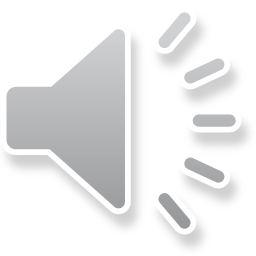 56
[Speaker Notes: How can you Move out of your Mod Rehab Unit?

Your Mod Rehab assistance is tied to your unit.
 
You cannot move out of your unit with continued rental assistance under the Mod Rehab program unless you are transferring into another unit under the Mod Rehab contract in the same development. 

If you are transferring to another unit under the same Mod Rehab contract, the unit must pass inspection and the transfer must be approved before you move.]
How can you Move out of your Mod Rehab Unit? (Continued)
You may also apply for other affordable housing developments. 
More information about available affordable housing in New York City can be found at NYC Housing Connect: www.nyc.gov/housingconnect  
 
You must notify HPD immediately if you will be temporarily relocated from your unit for any reason (including rehabilitation of the unit).
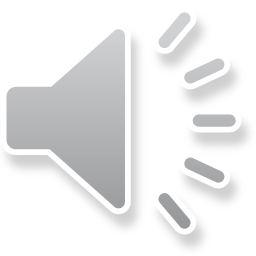 57
[Speaker Notes: You can also move by applying for other affordable housing developments. 

More information about available affordable housing in New York City can be found at NYC Housing Connect
 
Also, you must notify HPD immediately if you will be temporarily relocated from your unit for any reason (including rehabilitation of the unit).]
Housing Discrimination
HPD will not deny you the equal opportunity
to apply for or receive assistance based on
your:

 Race			 
 Color
 Sex
 Religion or creed 
 National or ethnic origin
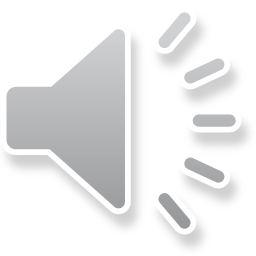 58
[Speaker Notes: HPD will not deny any family or individual the equal opportunity to apply for or receive assistance under the Mod Rehab Program on the basis of race, color, sex, religion, creed, or national or ethnic origin]
HPD will not deny you the equal
opportunity to apply for or receive
assistance based on your:

Family or marital status
Handicap or disability
Sexual orientation or gender identity
Prior arrest or conviction record
Status as a victim of domestic violence
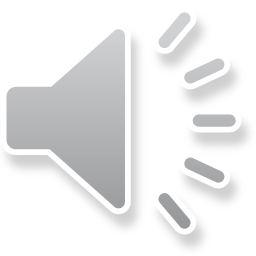 59
[Speaker Notes: HPD will not deny any family or individual the equal opportunity to apply for or receive assistance under the Mod Rehab Program on the basis of familial or marital status, handicap or disability, sexual orientation, gender identity, prior record of arrest or conviction, or status as a victim of domestic violence.]
Reasonable Accommodations
A reasonable accommodation is a change that HPD makes to help people with disabilities participate in HPD’s programs.

The best way to request a reasonable accommodation is by filling out and submitting to HPD the Reasonable Accommodation Request form on our website.

If you have any questions about reasonable accommodations, please contact us using the contact information provided at the end of this presentation.
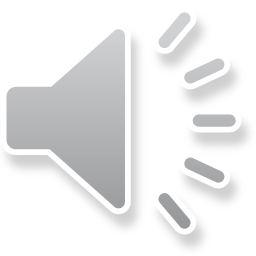 60
Important things to Remember
Keep your Briefing Packet as a reference so that you know your rights and responsibilities as a program participant.

Be sure to read all letters, notices, or forms that you receive from HPD. Pay special attention if there is an appointment date or a deadline to return materials to HPD. If you do not completely understand something, contact us for assistance.

Supply all information requested by HPD and respond to all HPD requests for information on a timely basis. All of the information you provide to HPD must be true and complete.

Keep copies of all documents that you submit to HPD.
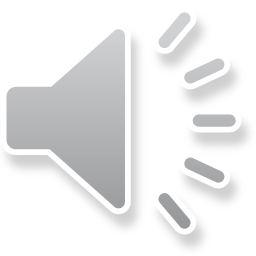 61
[Speaker Notes: And finally, here are some important things to remember

Keep your Briefing Packet as a reference so that you know your rights and responsibilities as a program participant.

Be sure to read all letters, notices, or forms that you receive from HPD. Pay special attention if there is an appointment date or a deadline to return materials to HPD. If you do not completely understand something, sent to you by HPD, contact us for further assistance.

Supply all information requested by HPD and respond to all HPD requests for information on a timely basis. All of the information you provide to HPD must be true and complete.

Keep copies of all documents that you submit to HPD.]
Important things to Remember
Keep a copy of your lease so that you know your rights as a tenant and your obligations to the owner.

Comply with all of the terms and conditions of the lease between you and the owner, including paying your rent on a timely basis.

Notify HPD immediately if you have been given court papers or an eviction notice by the owner.

Notify HPD immediately if you will be absent from the apartment for 30 days or more.
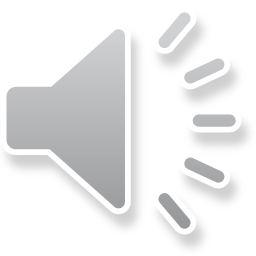 62
[Speaker Notes: Keep a copy of your lease so that you know your rights as a tenant and your obligations to the owner.

Comply with all of the terms and conditions of the lease between you and the owner, including paying your rent on a timely basis.

Notify HPD immediately if you have been given court papers or an eviction notice by the owner.

Notify HPD immediately if you will be absent from the apartment for 30 days or more.]
Important things to Remember
Report all income (any money that anyone in your household is receiving) at every annual recertification, including part-time or seasonal employment or contributions from family or friends

Except for marriage, legally-recognized domestic partnership, or the birth or adoption of a child, you must not allow any person to move into your household unless you have notified HPD and obtained HPD’s approval.

The members of your family must not commit fraud, bribery, or any other corrupt or criminal act in connection with the program.
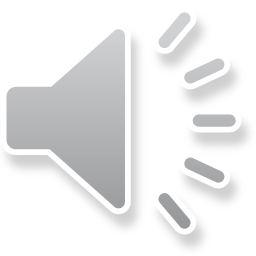 63
[Speaker Notes: Report all income (any money that anyone in your household is receiving) at every annual recertification, including part-time or seasonal employment or contributions from family or friends

Do not allow any other person to move into your unit

Do not commit fraud, bribery, or any other corrupt or criminal act in connection with the program.]
Have Questions?
Email: PBV@HPD.NYC.GOV
Phone: (212) 863 – 8320
Fax: (212) 863 – 8828

New York City Department of 
Housing Preservation & Development (HPD)

Briefing Session for the 
Project-Based Rental Assistance Program
Continuum of Care Moderate Rehabilitation (Mod Rehab)
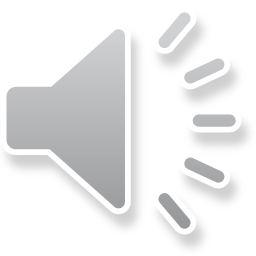 64
[Speaker Notes: If you have questions regarding what was presented today you can contact the PBV department via our email address, pbv@hpd.nyc.gov, call us at (212) 863-8320 or fax us at (212) 863 – 8828. 

Thank you for joining the Section 8 Housing ChoiceVoucher Briefing Session –Project-Based Vouchers

New York City Department of Housing Preservation and Development]